TOYS 1. A2020/21
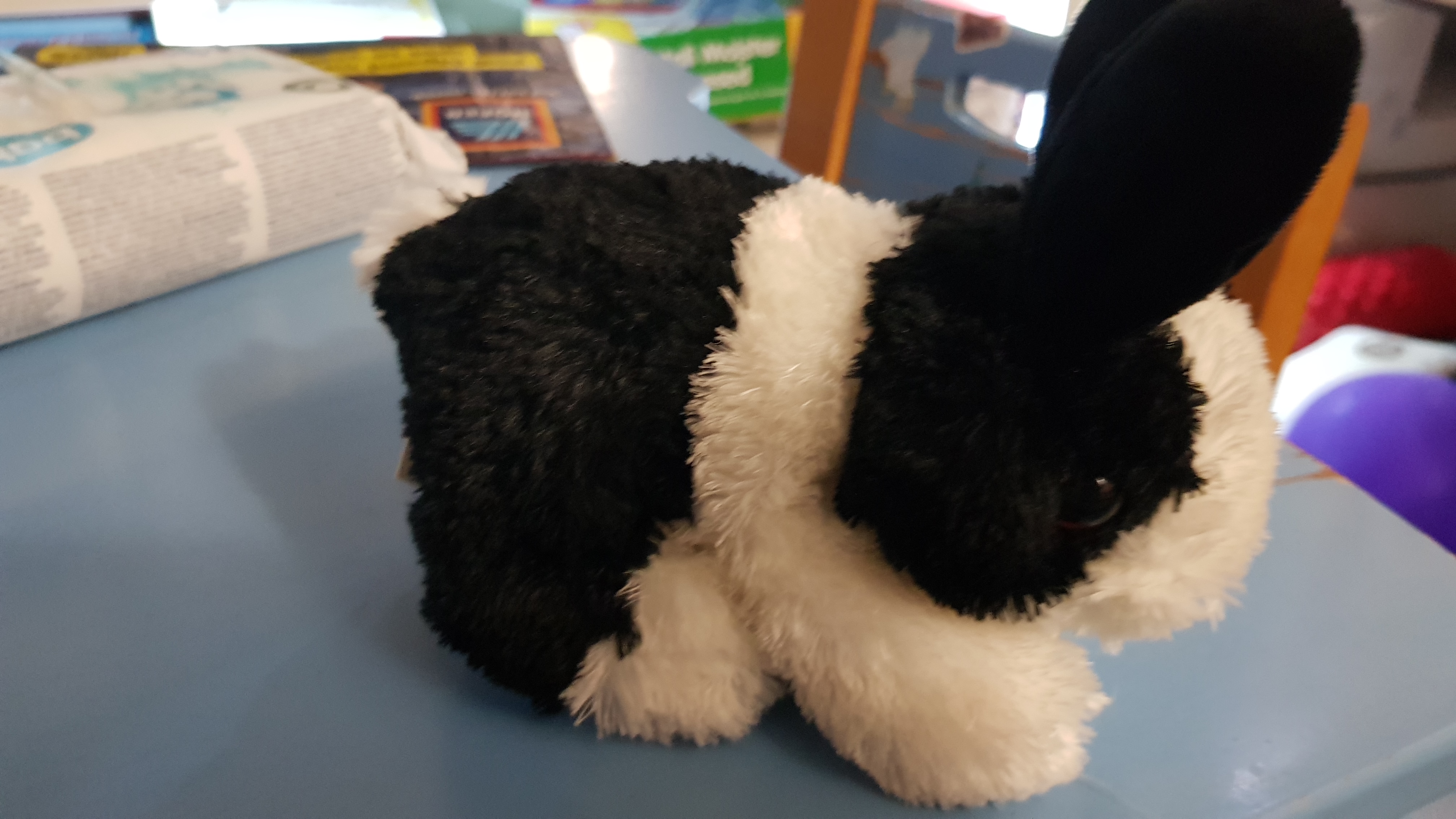 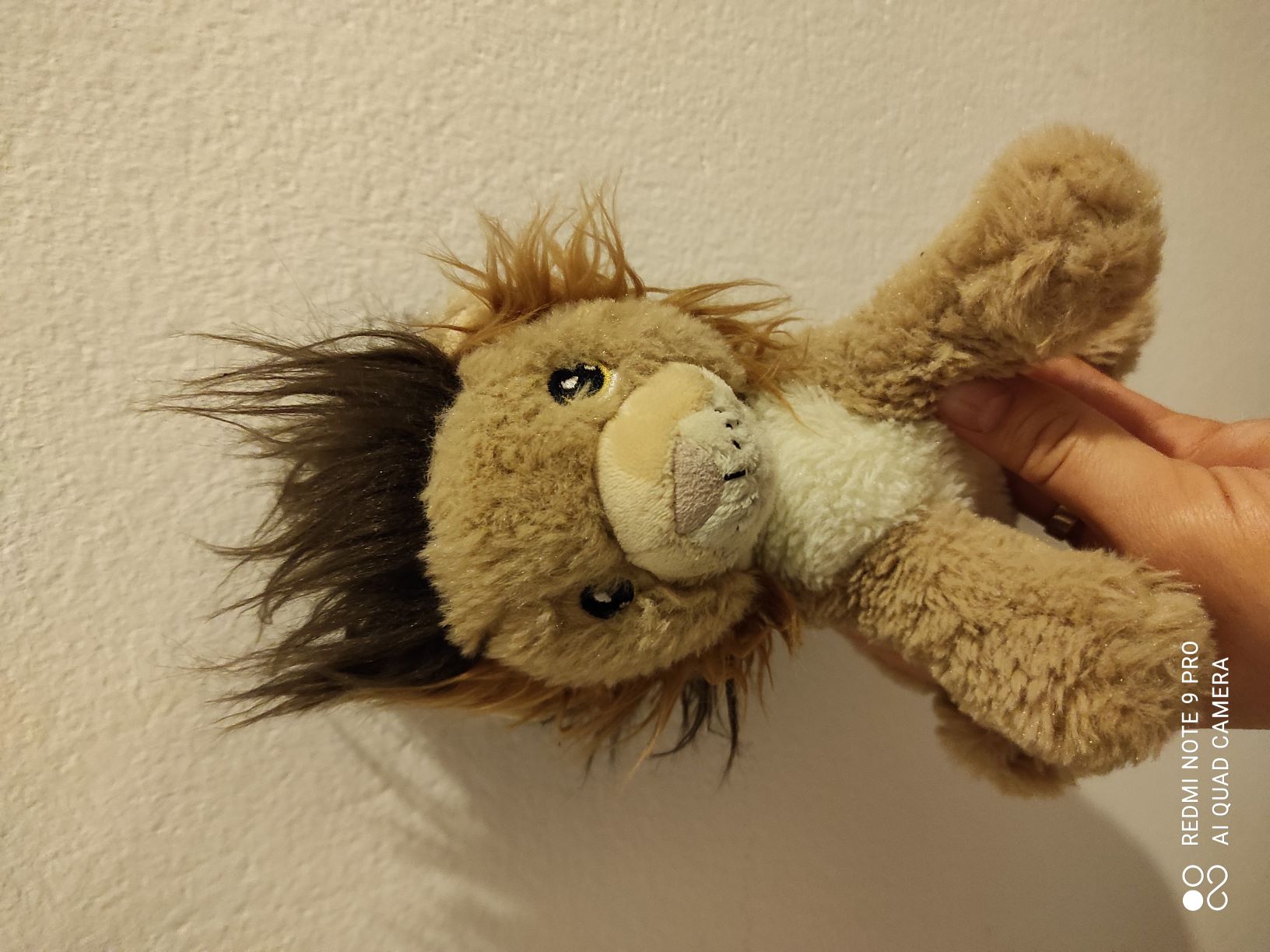 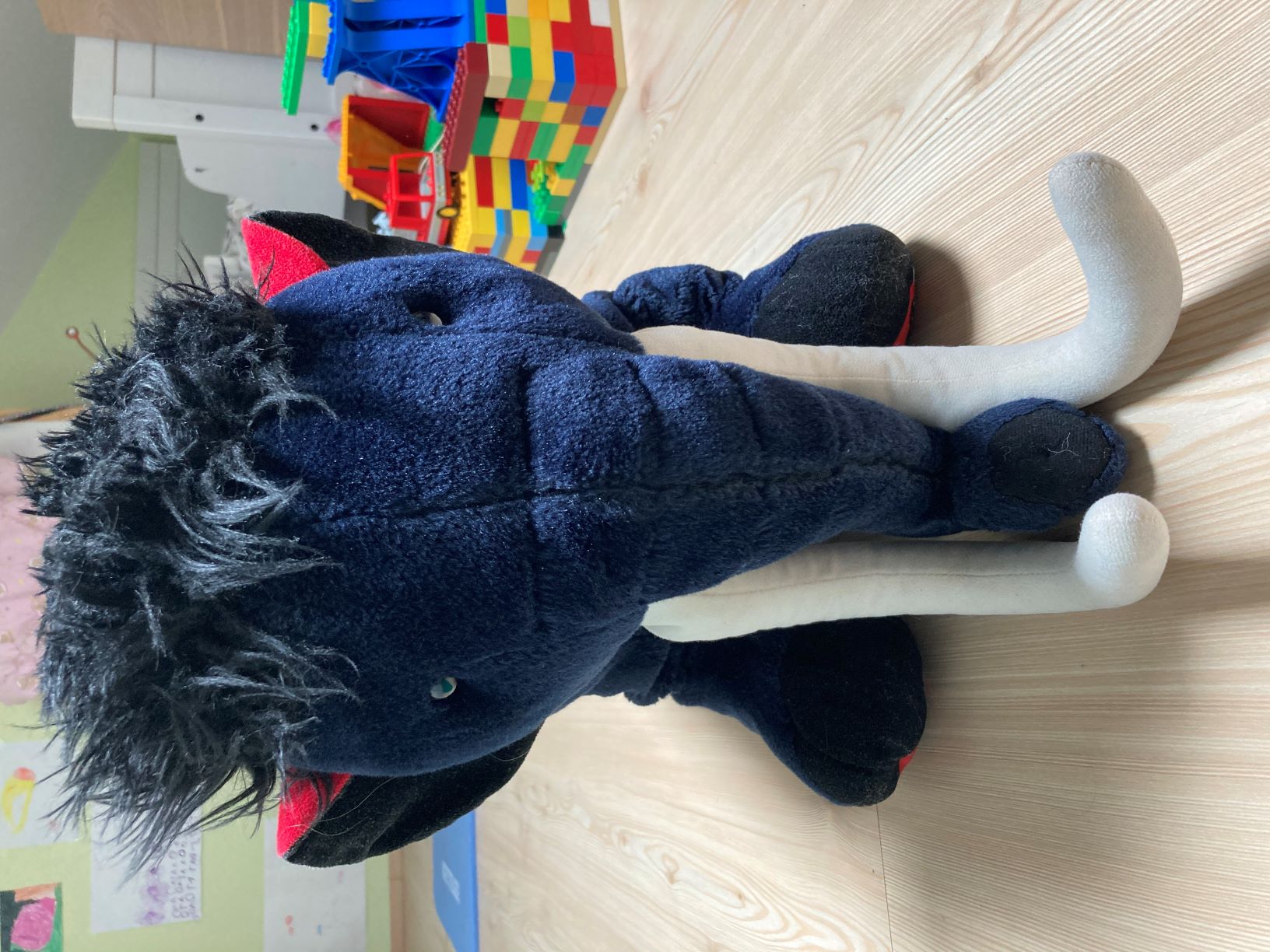 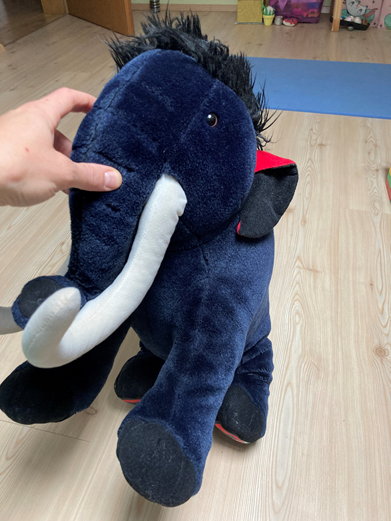 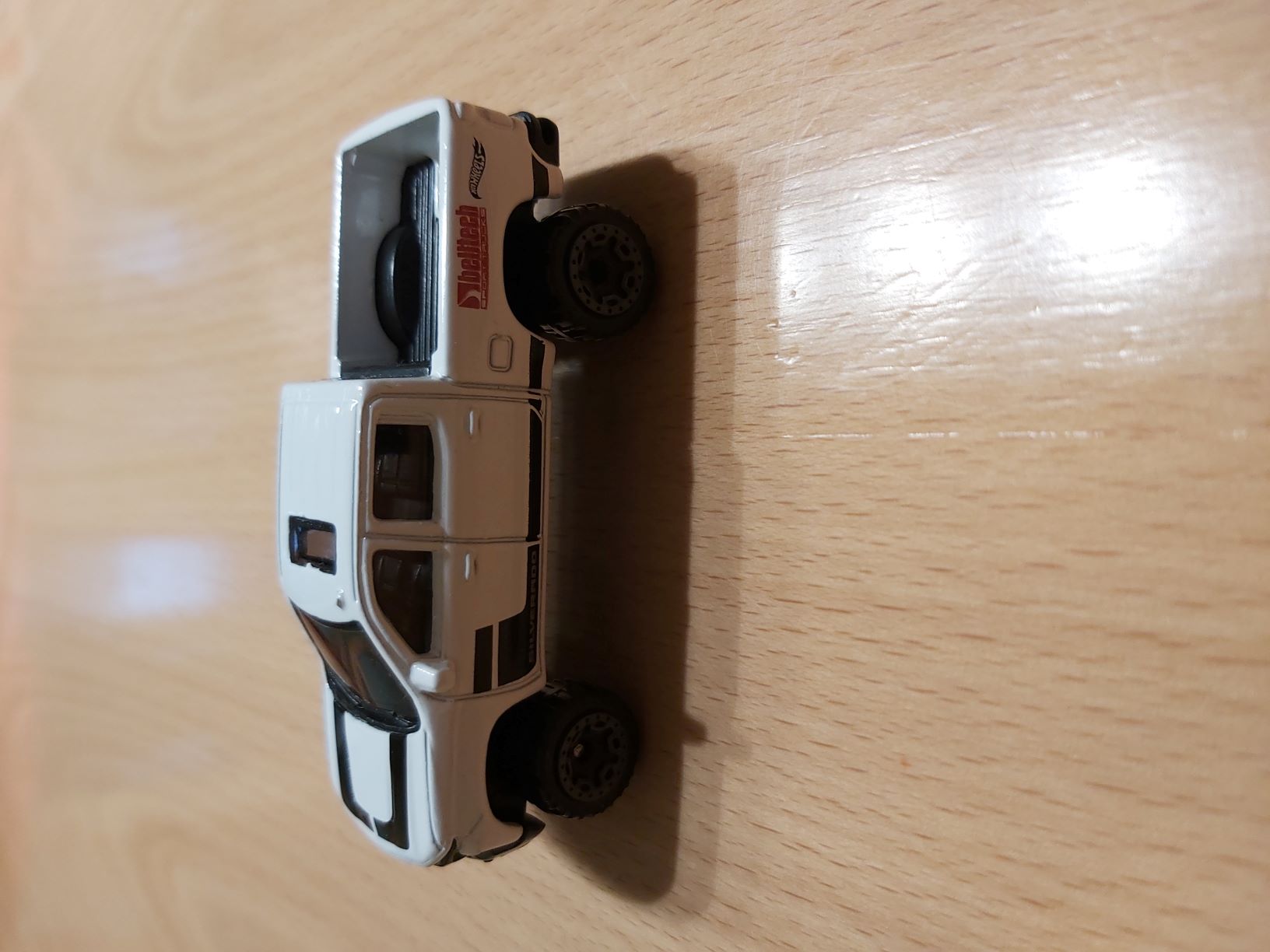 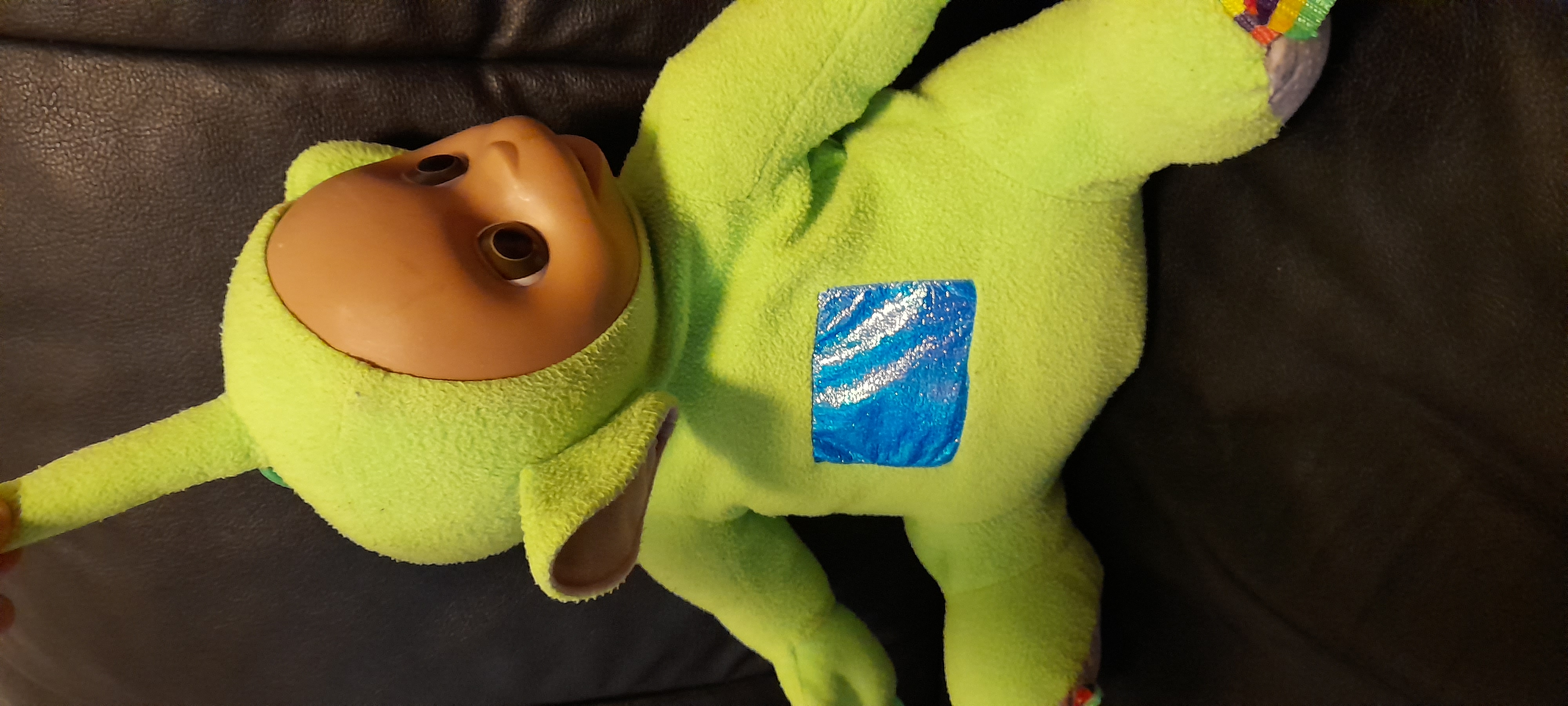 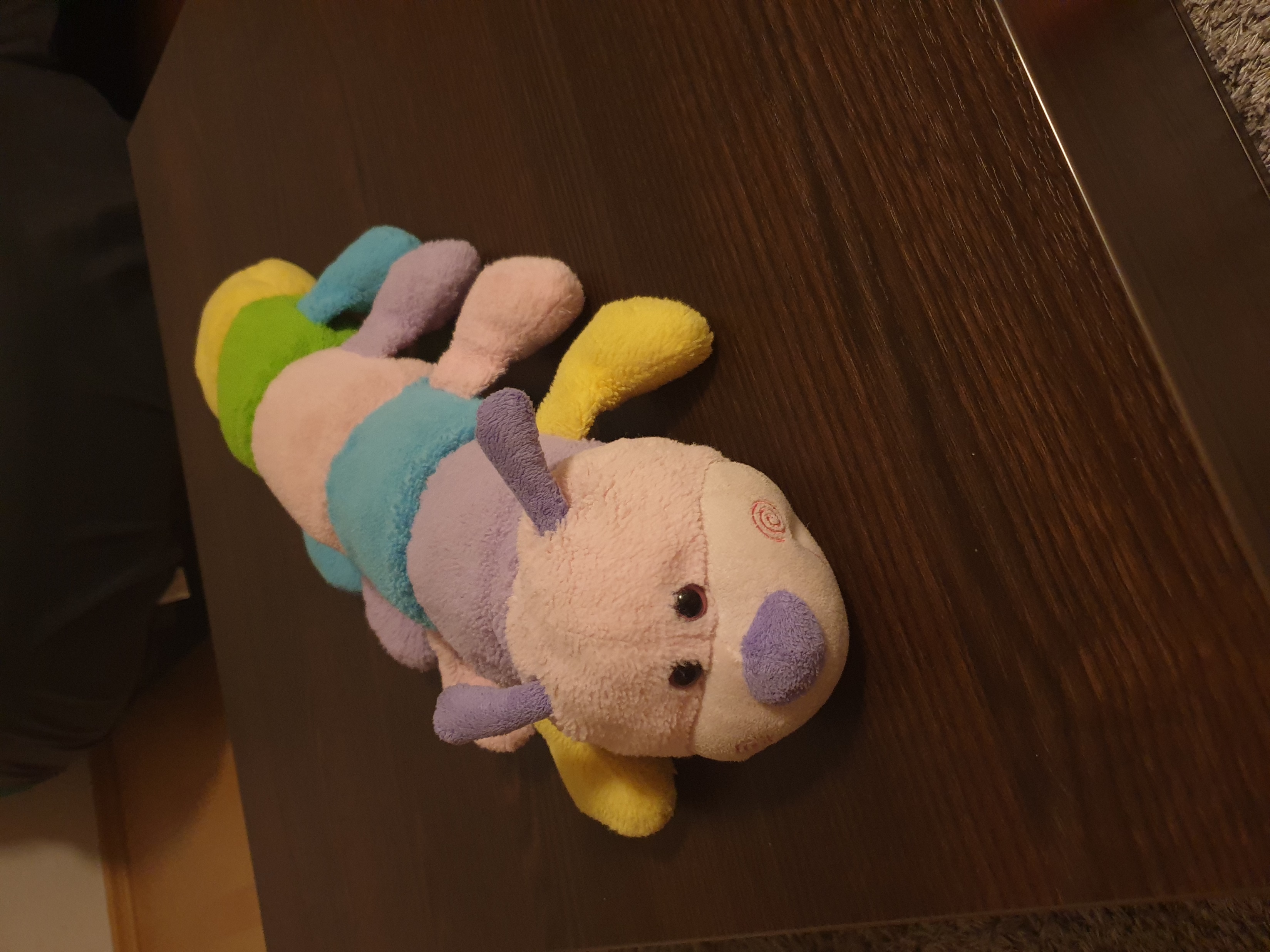 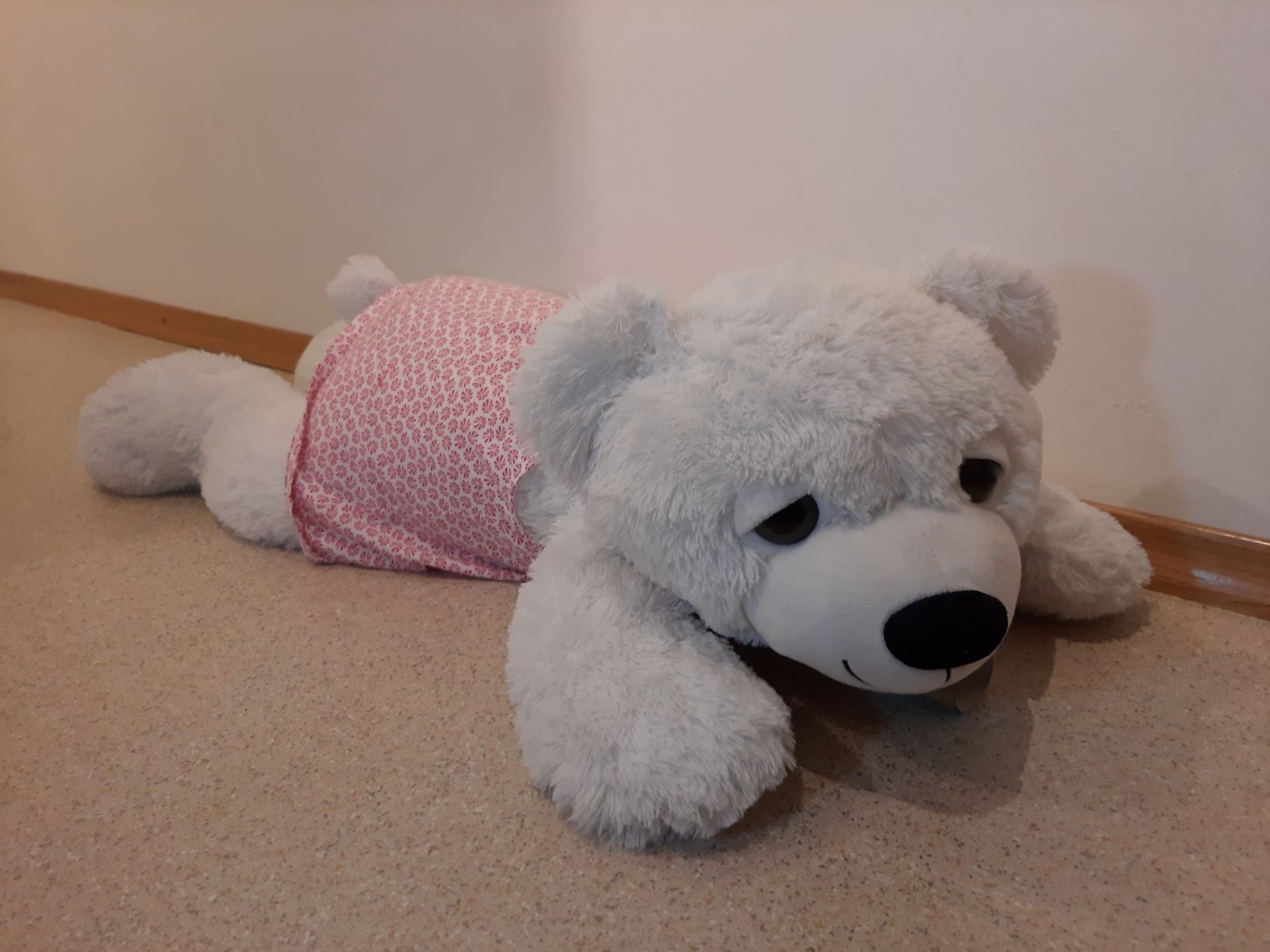 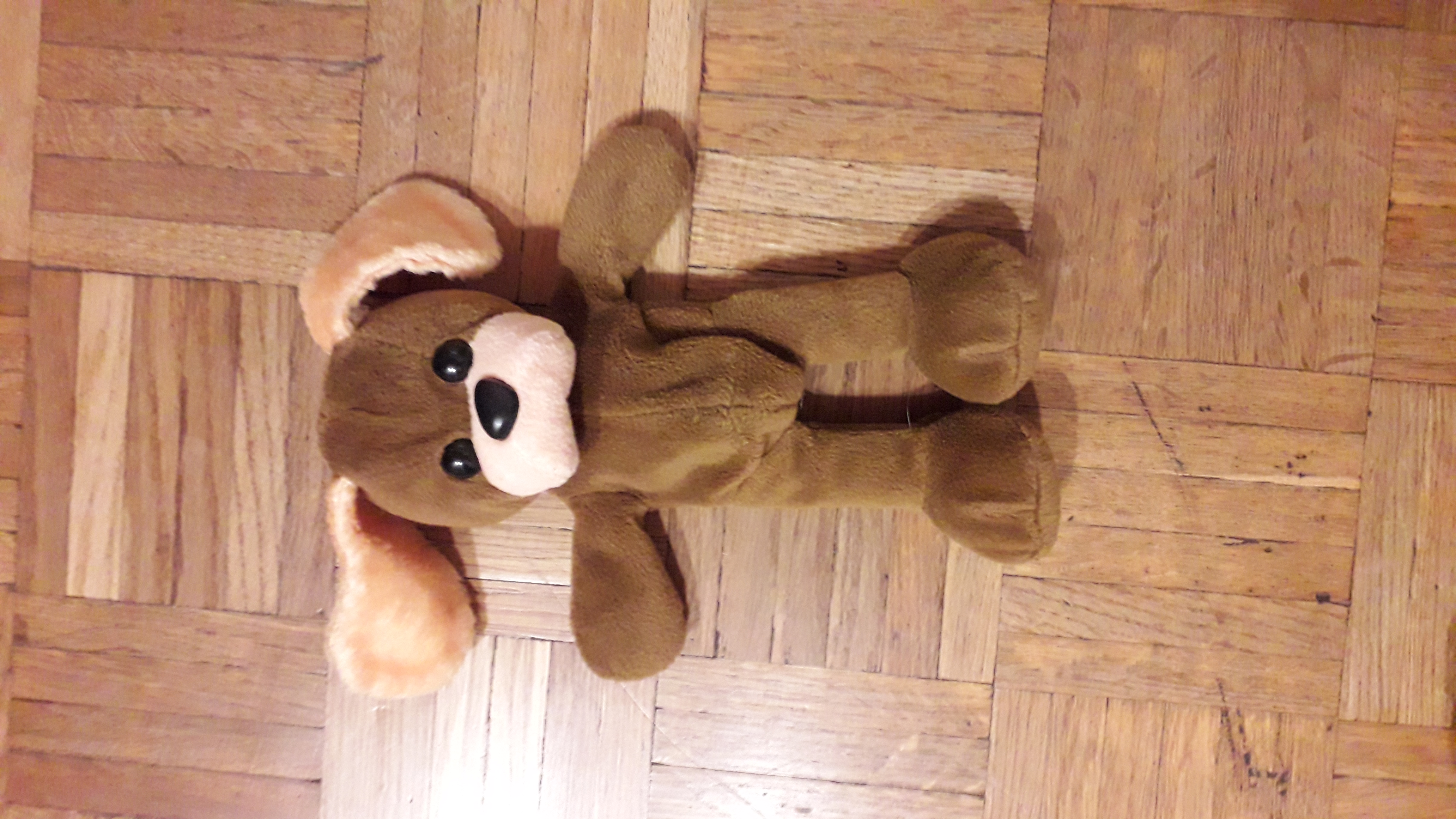 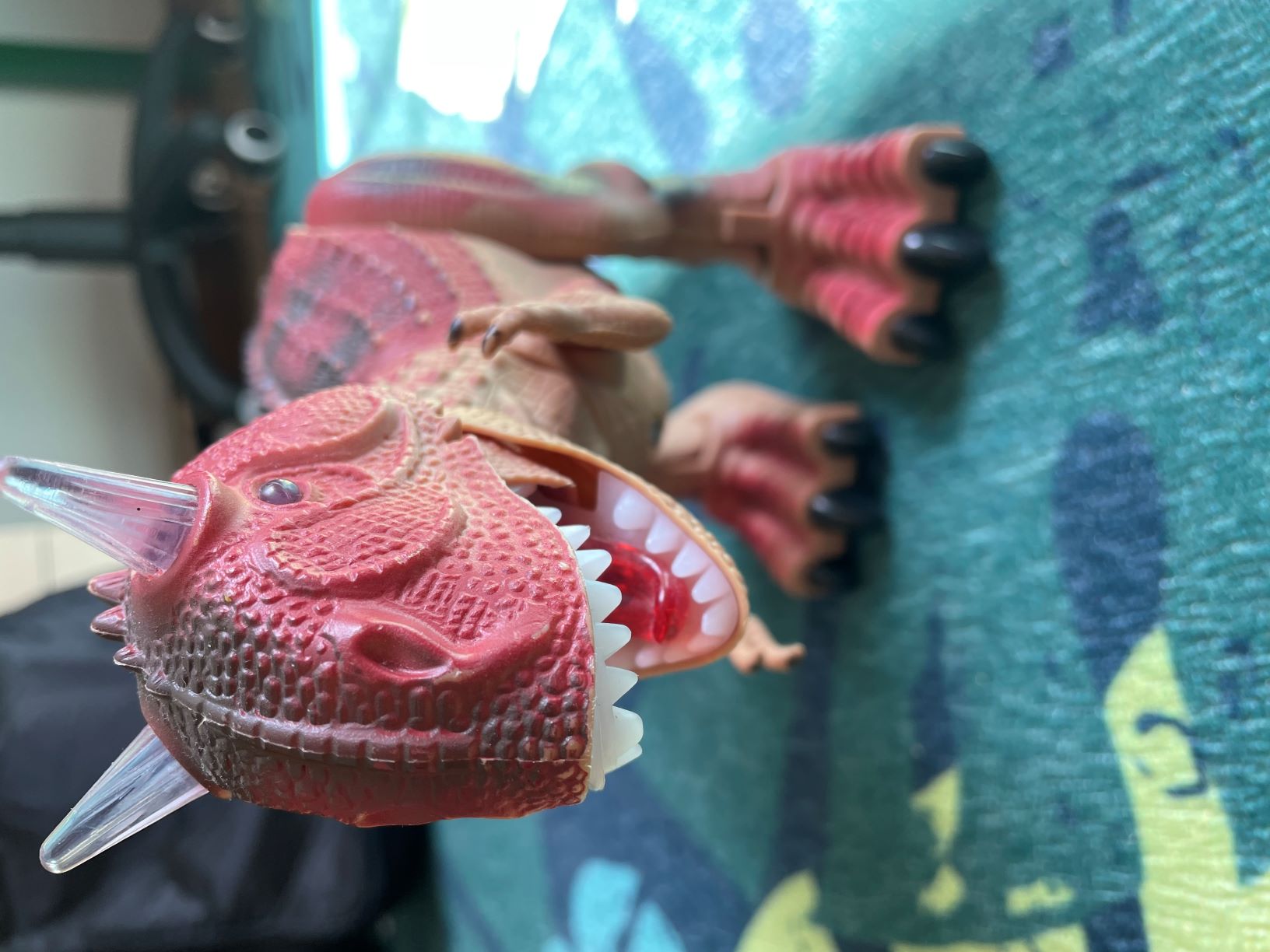 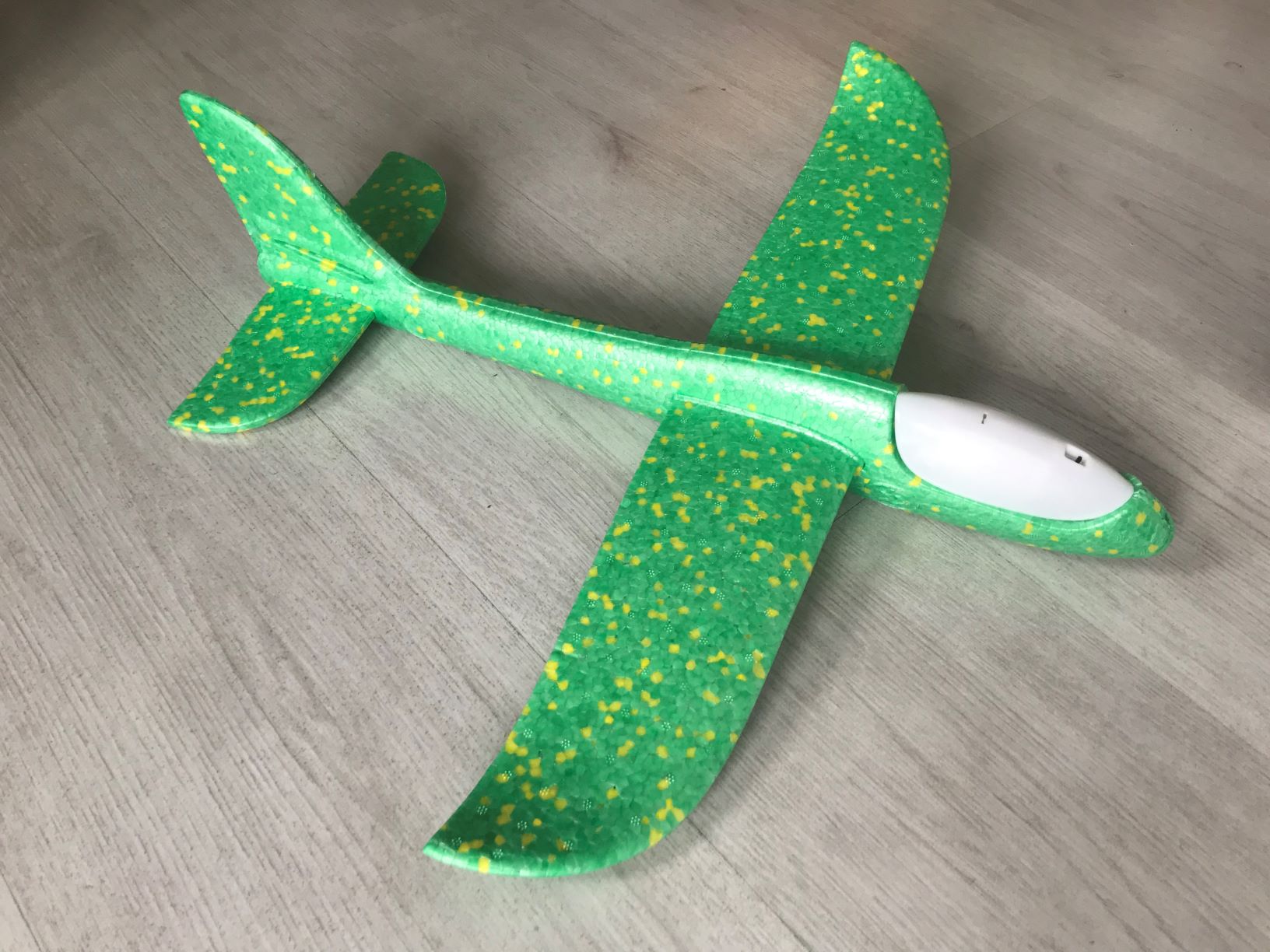 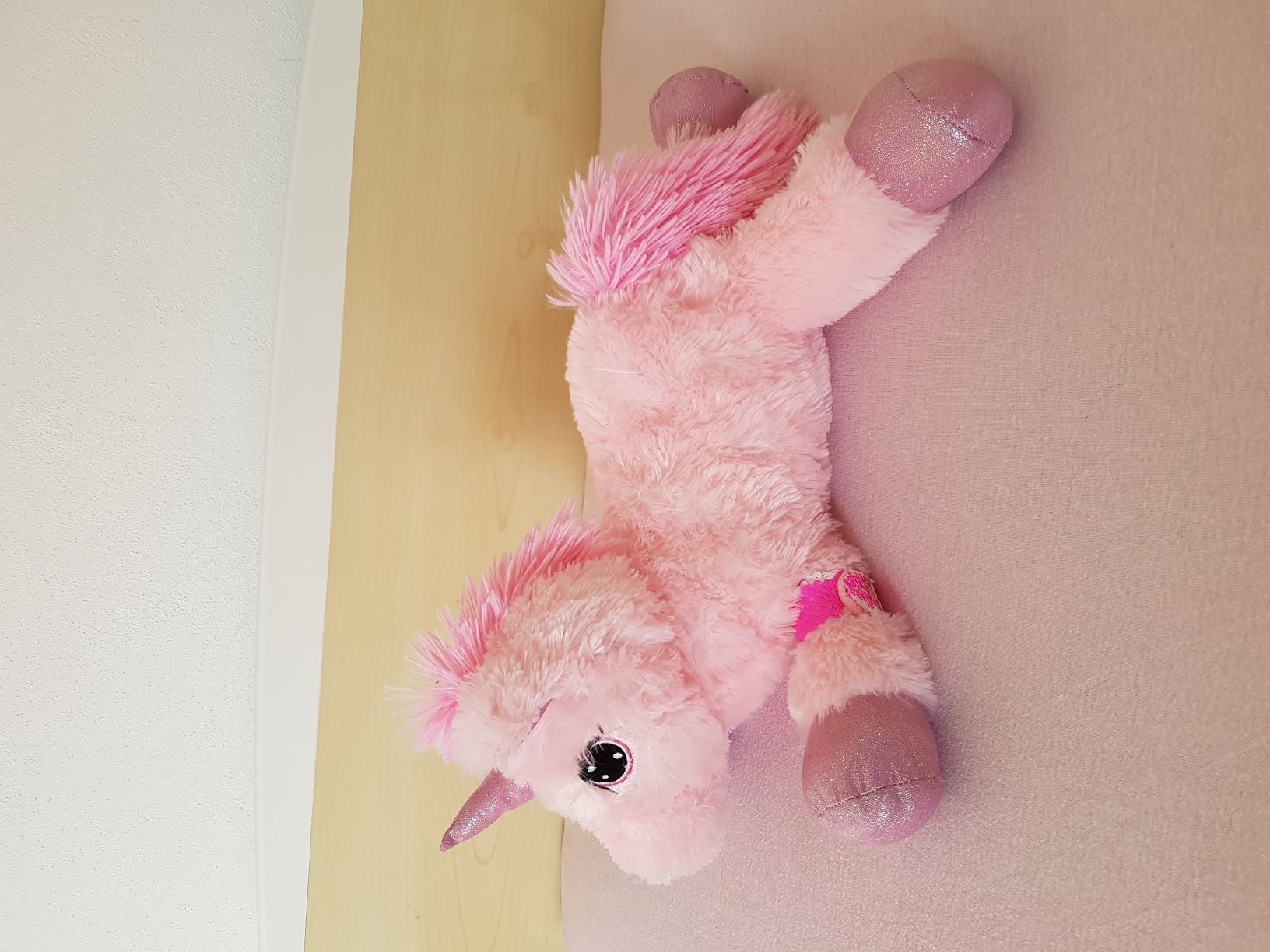 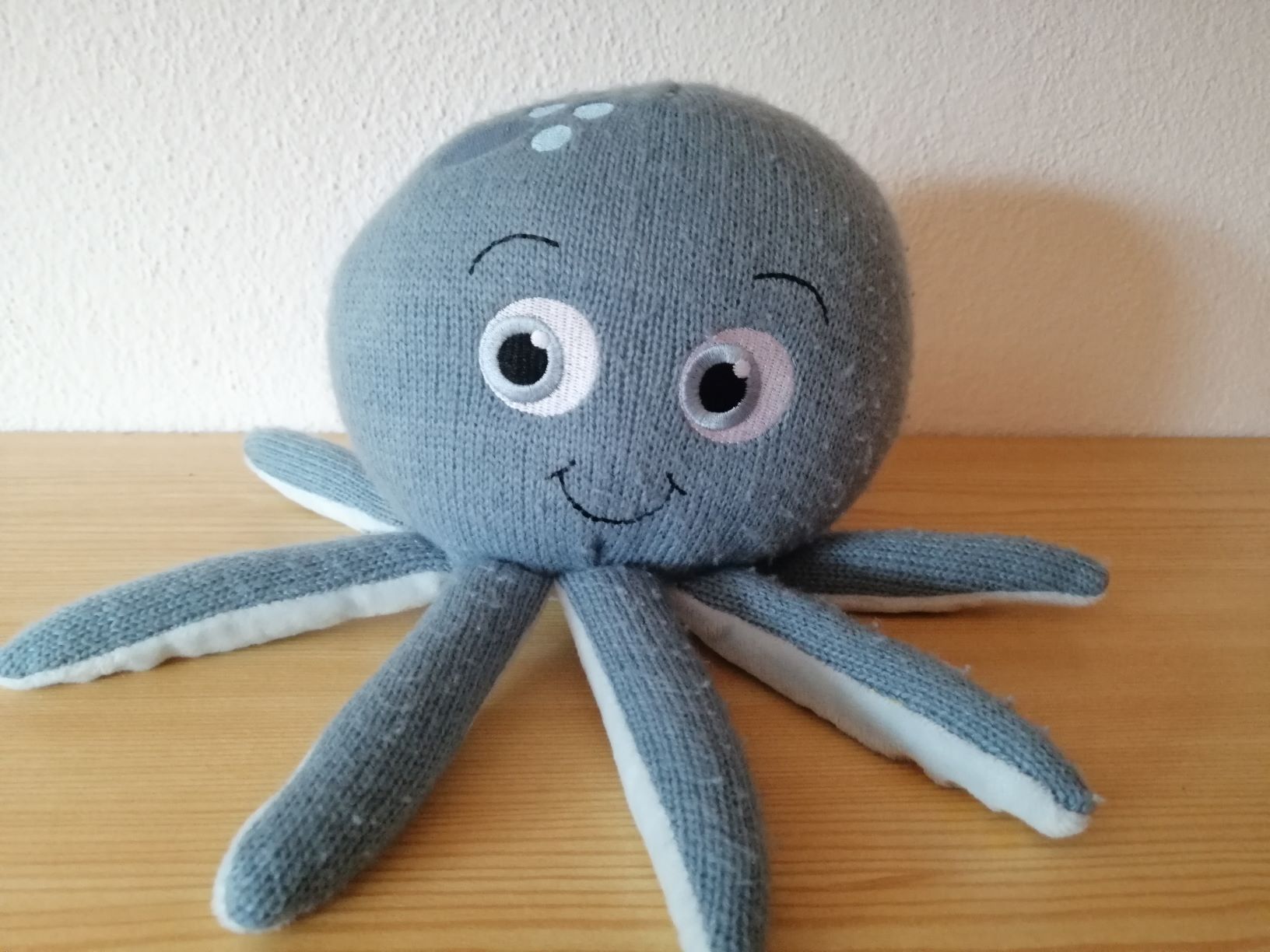 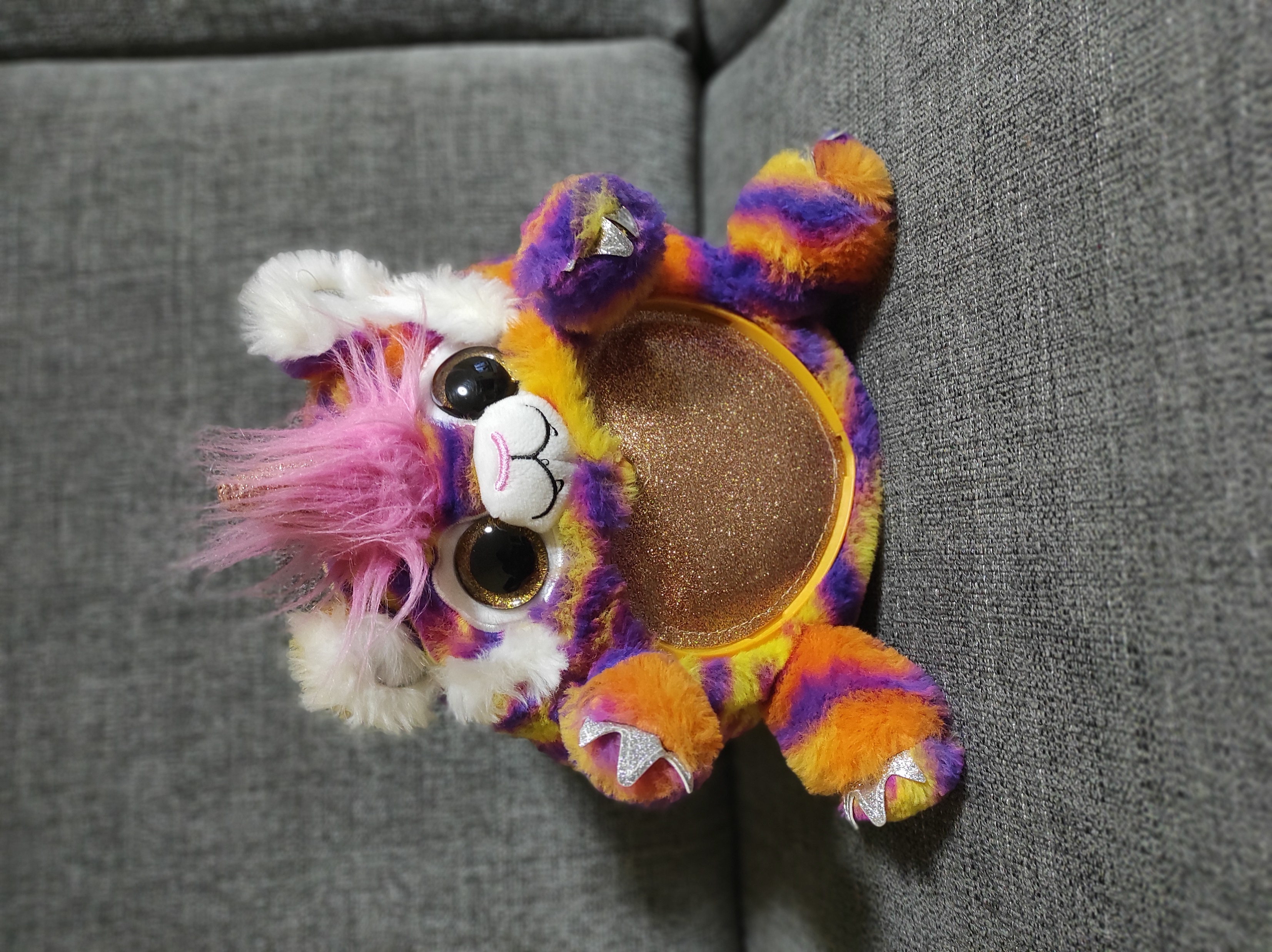 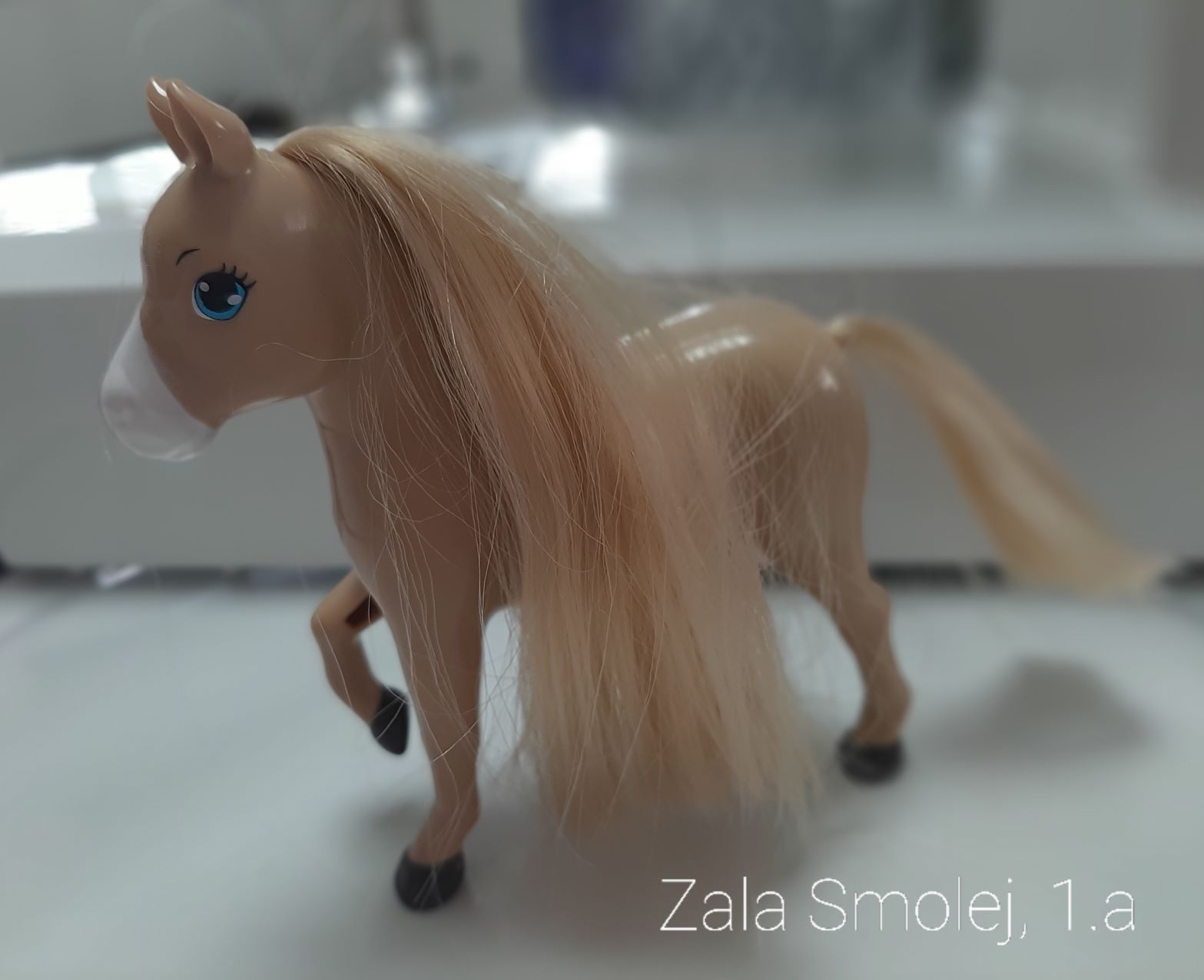 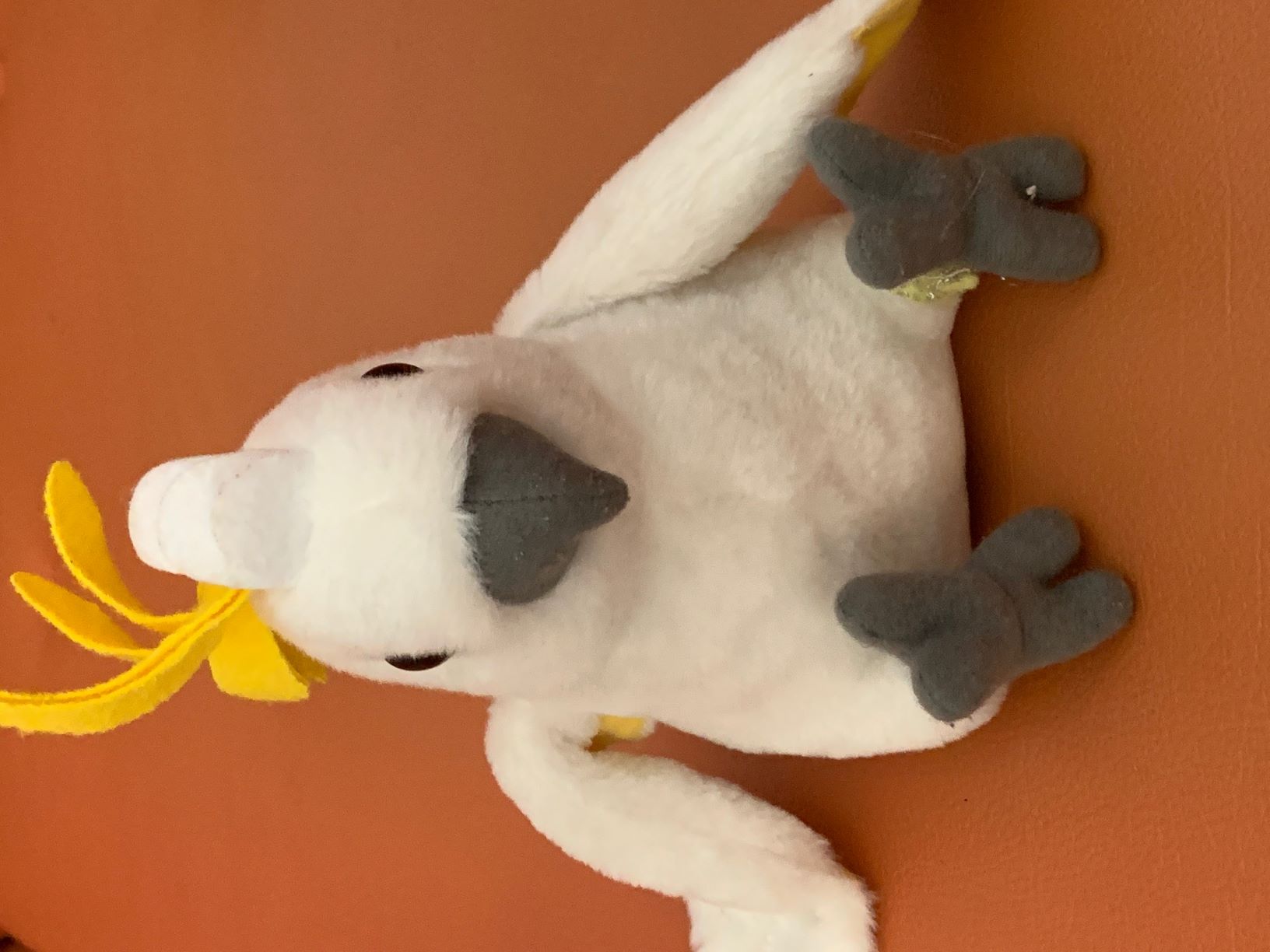